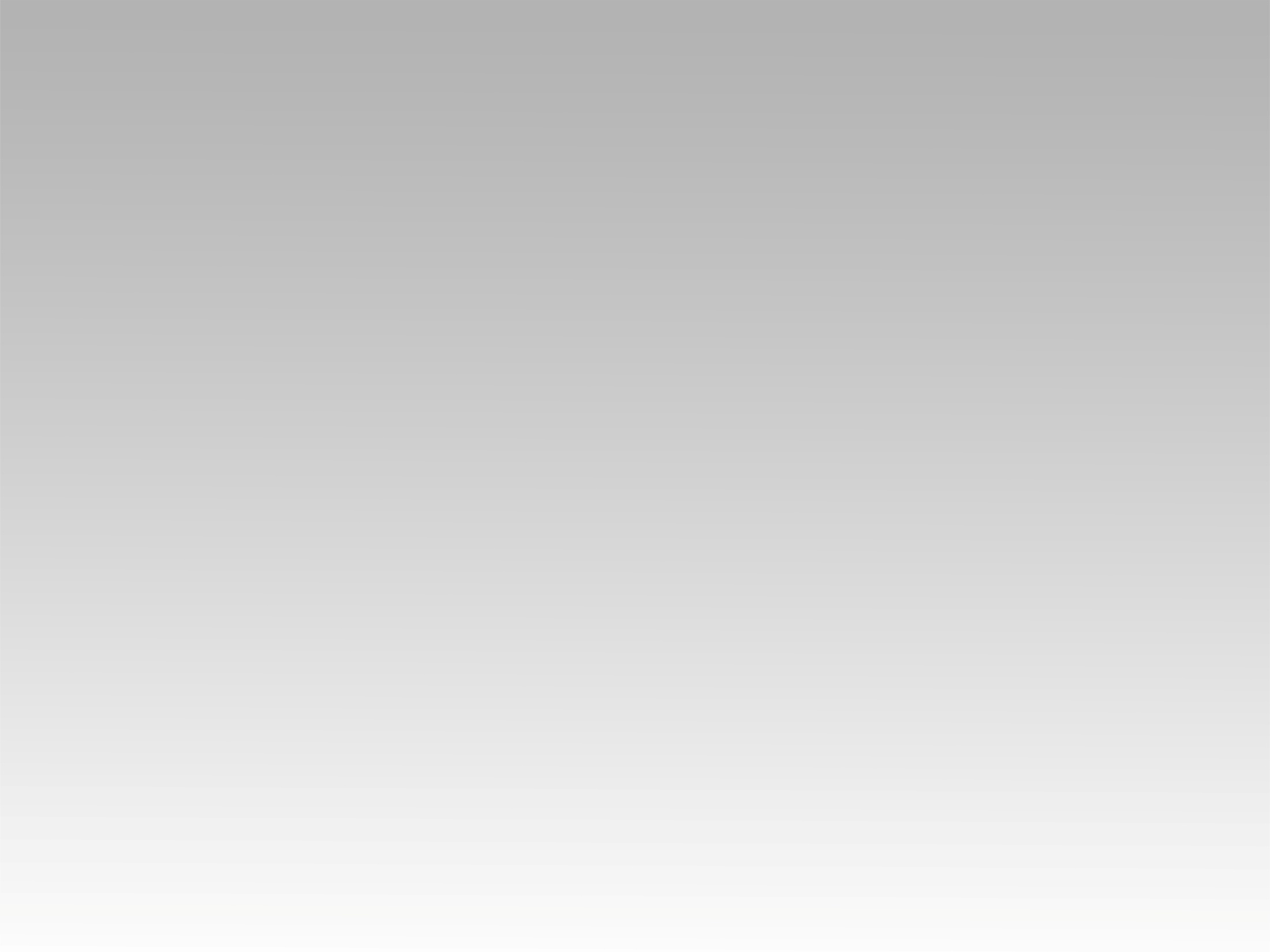 تـرنيــمة
علي صوتك بالتسبيح
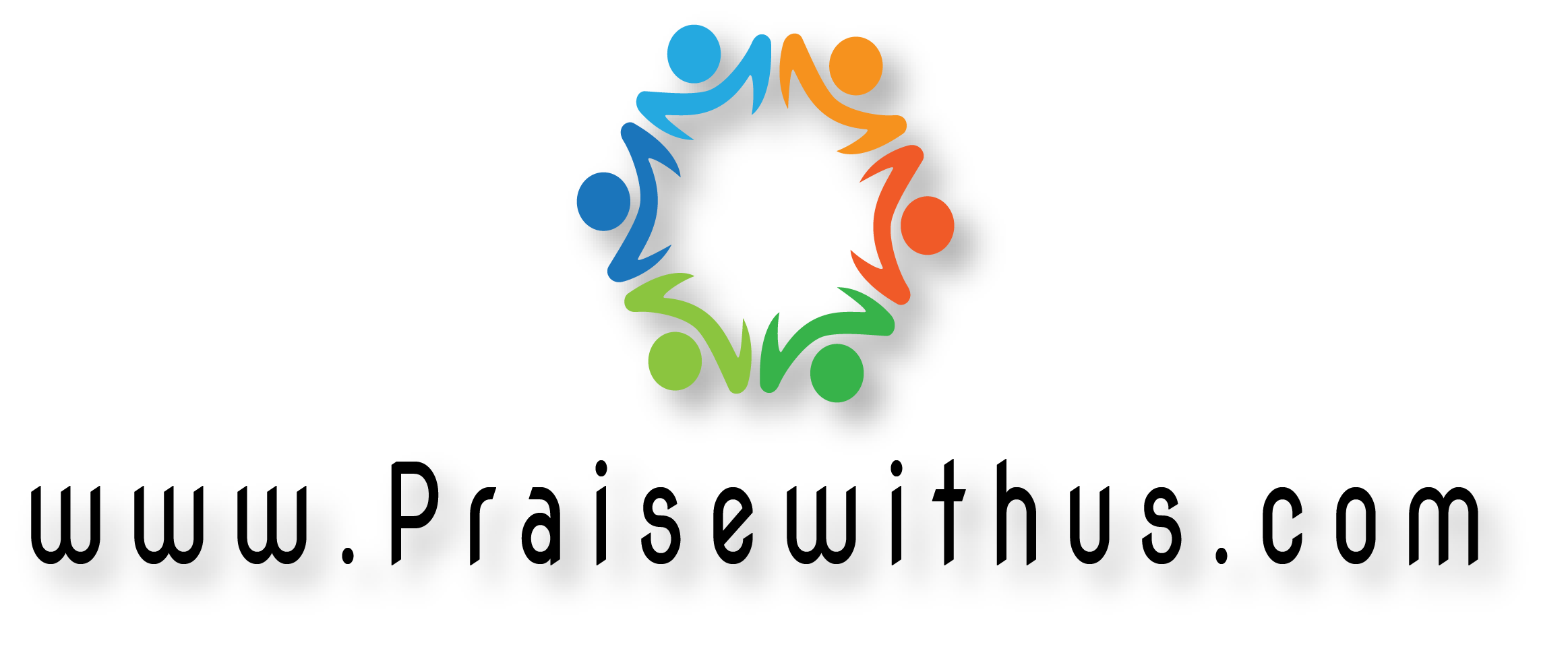 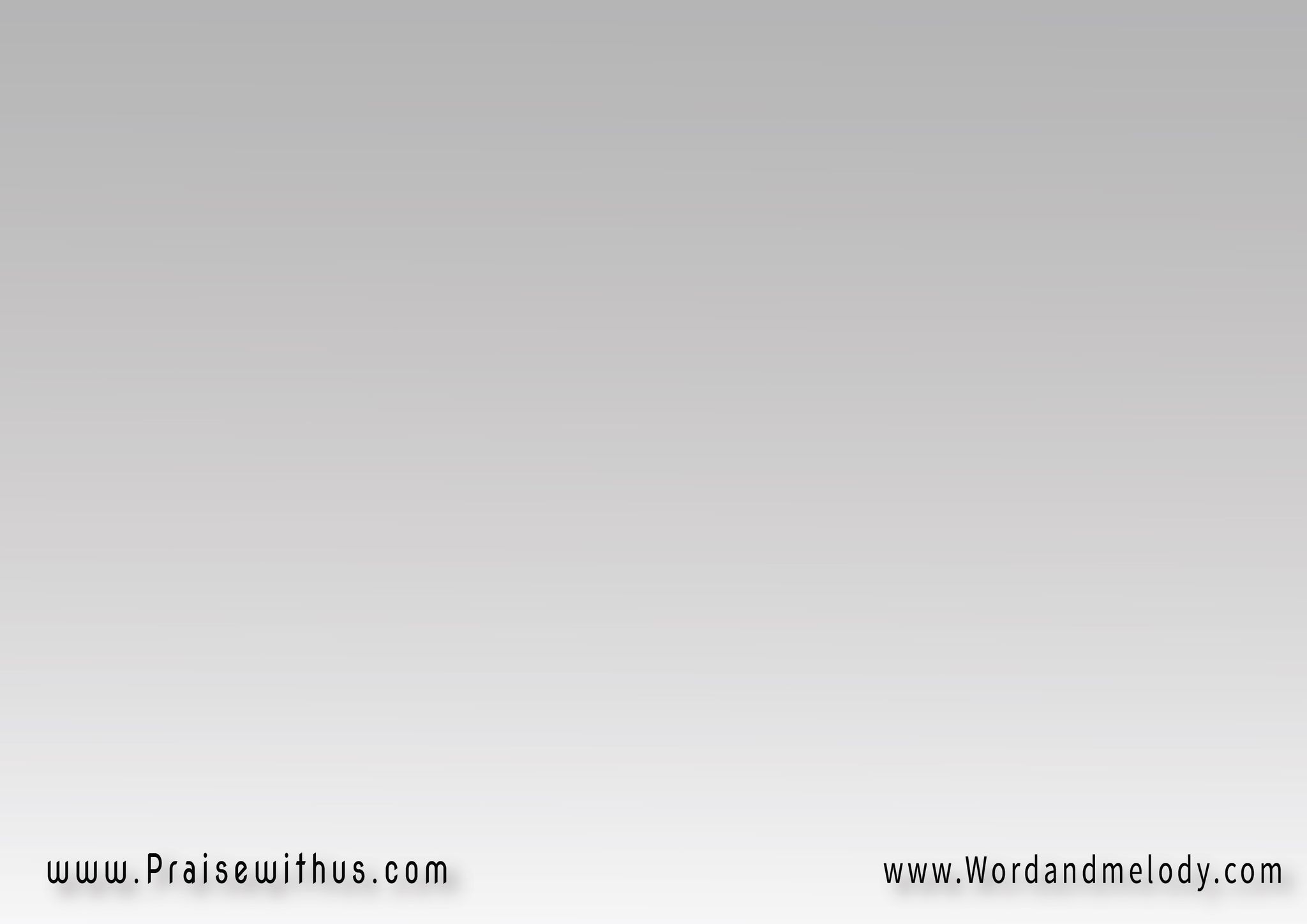 على صوتك بالتسبيحوإنشد للمسيحهو الأسم الغالي العاليليه كل المديح
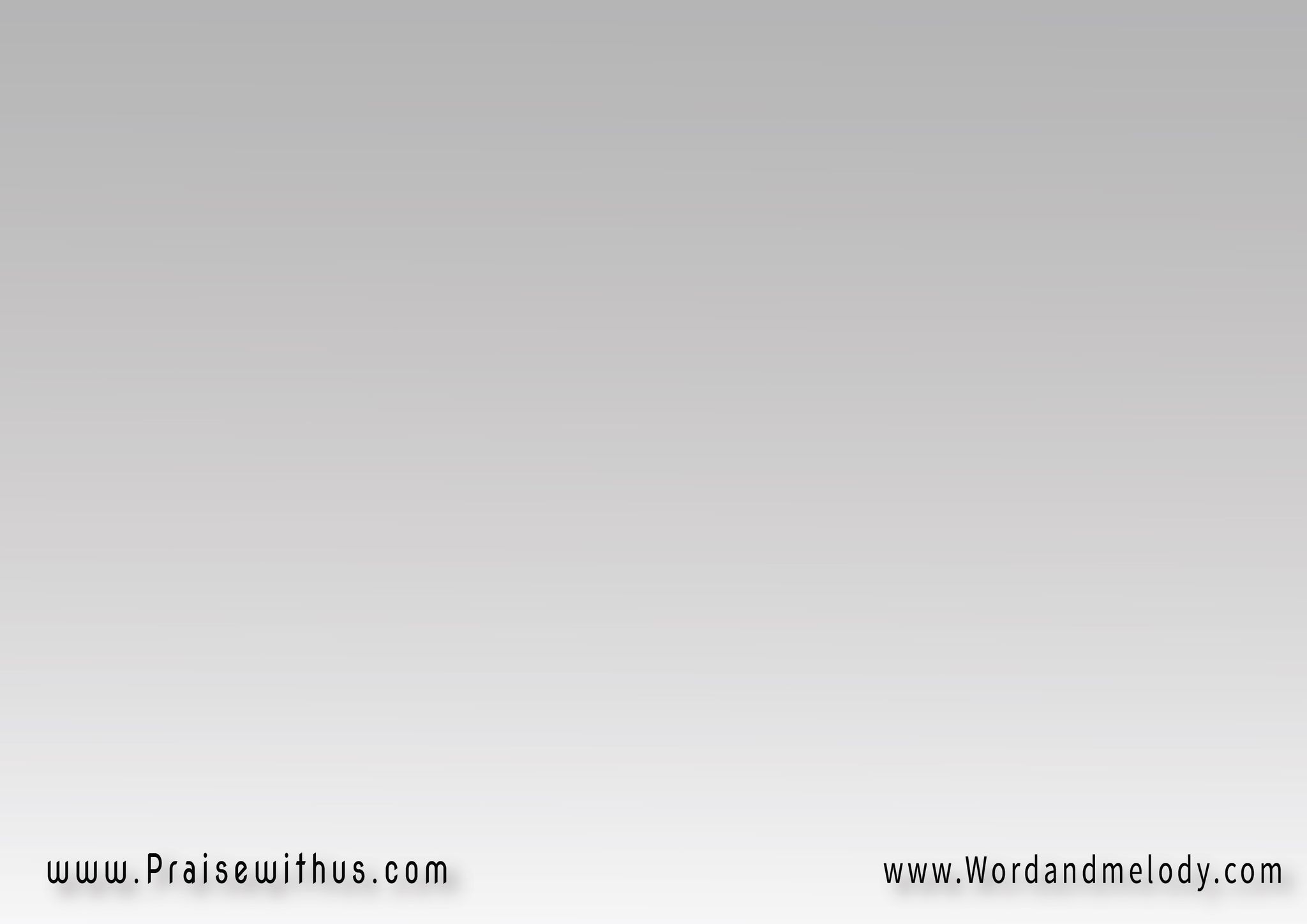 هو شفيع الناسوبدمه الخلاصقوم رنم وإديله المجددا فرحه لينا ميراث
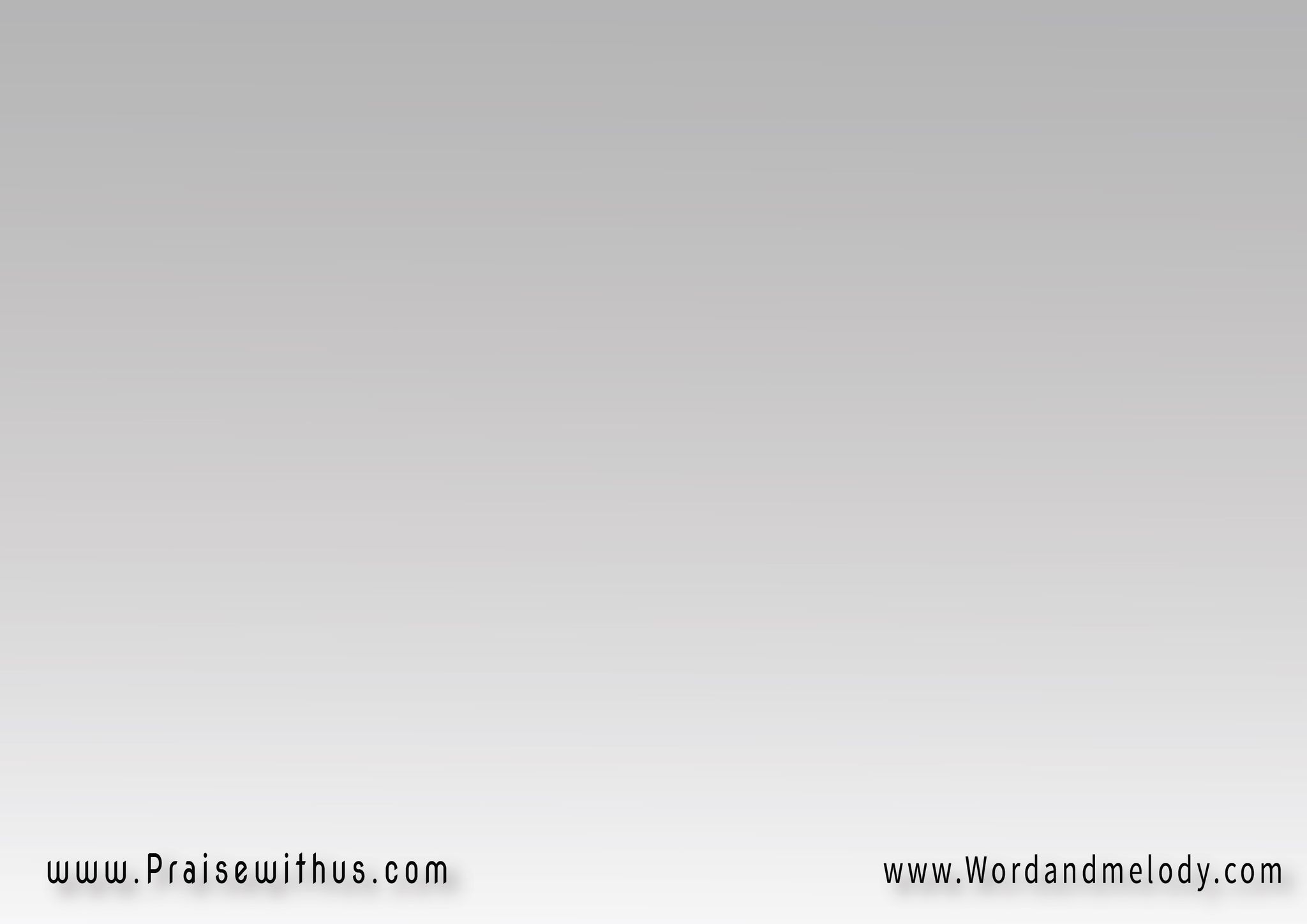 1-أرفع أيدك عالية لفوقكرامة للقدوسدا على حساب دم صليبهضعافتنا بندوس
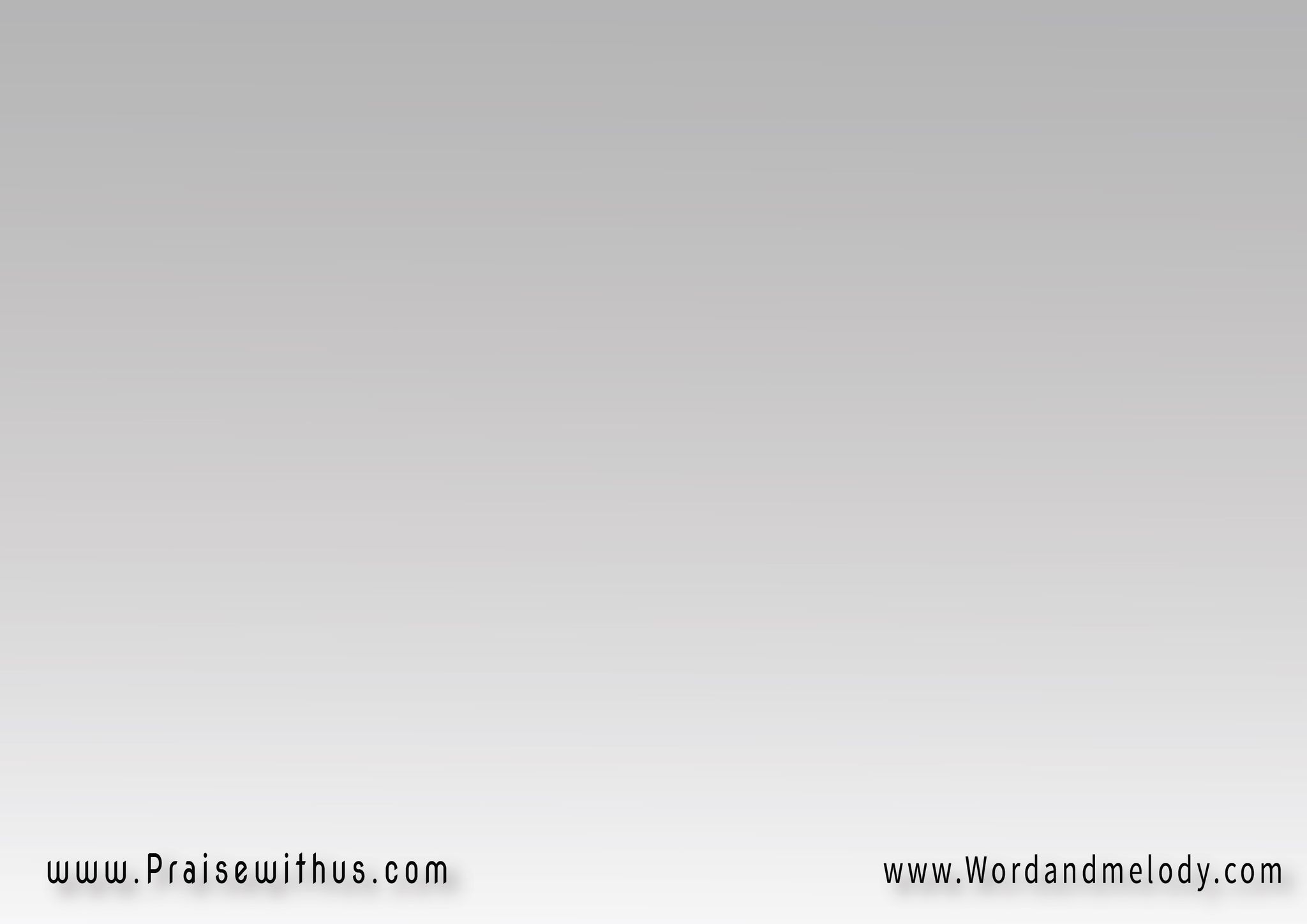 دا روحك ساكن فينايرشد ويعزيناقوم اهتف واديله المجددا هو الفخر لينا
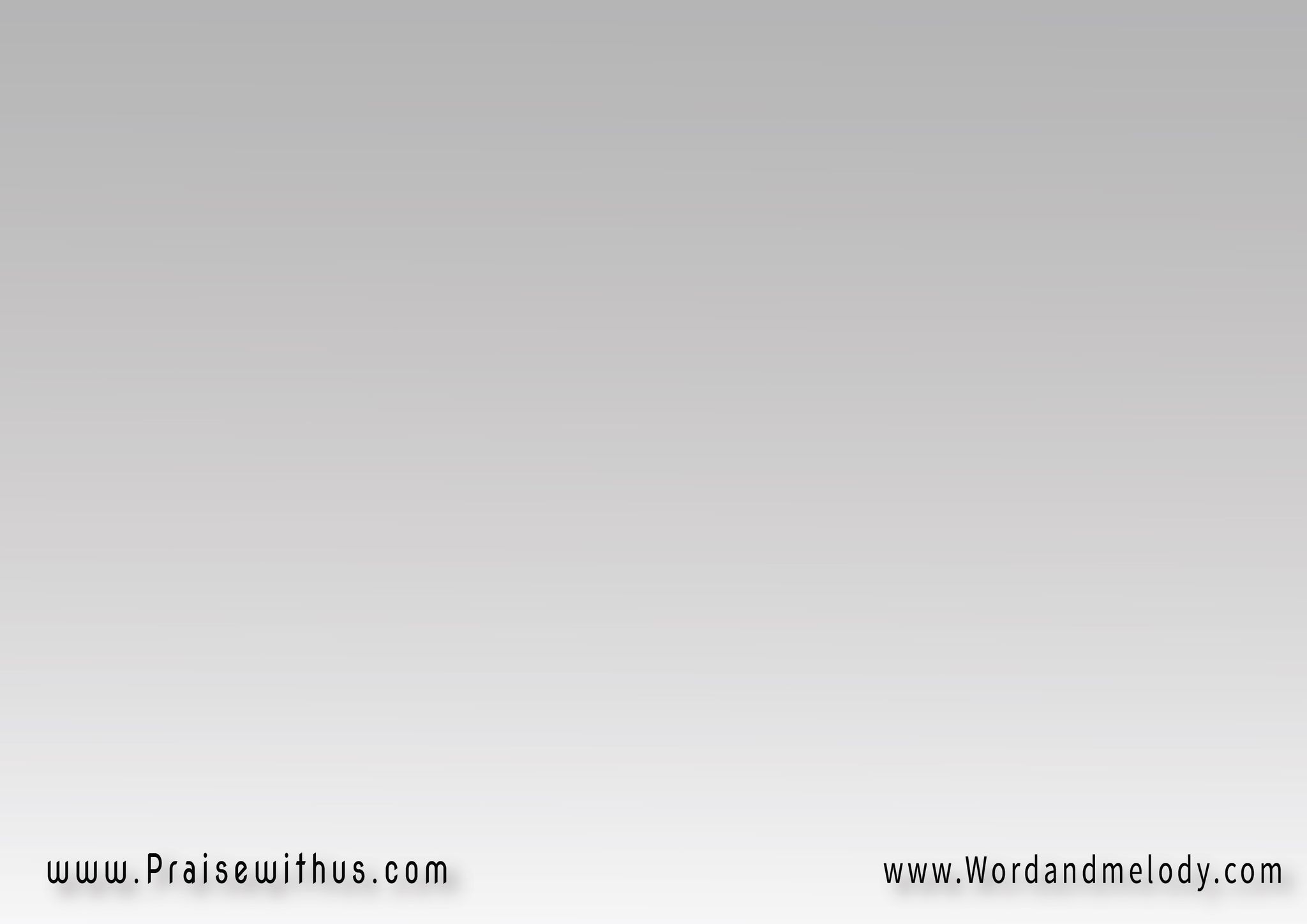 على صوتك بالتسبيحوإنشد للمسيحهو الأسم الغالي العاليليه كل المديح
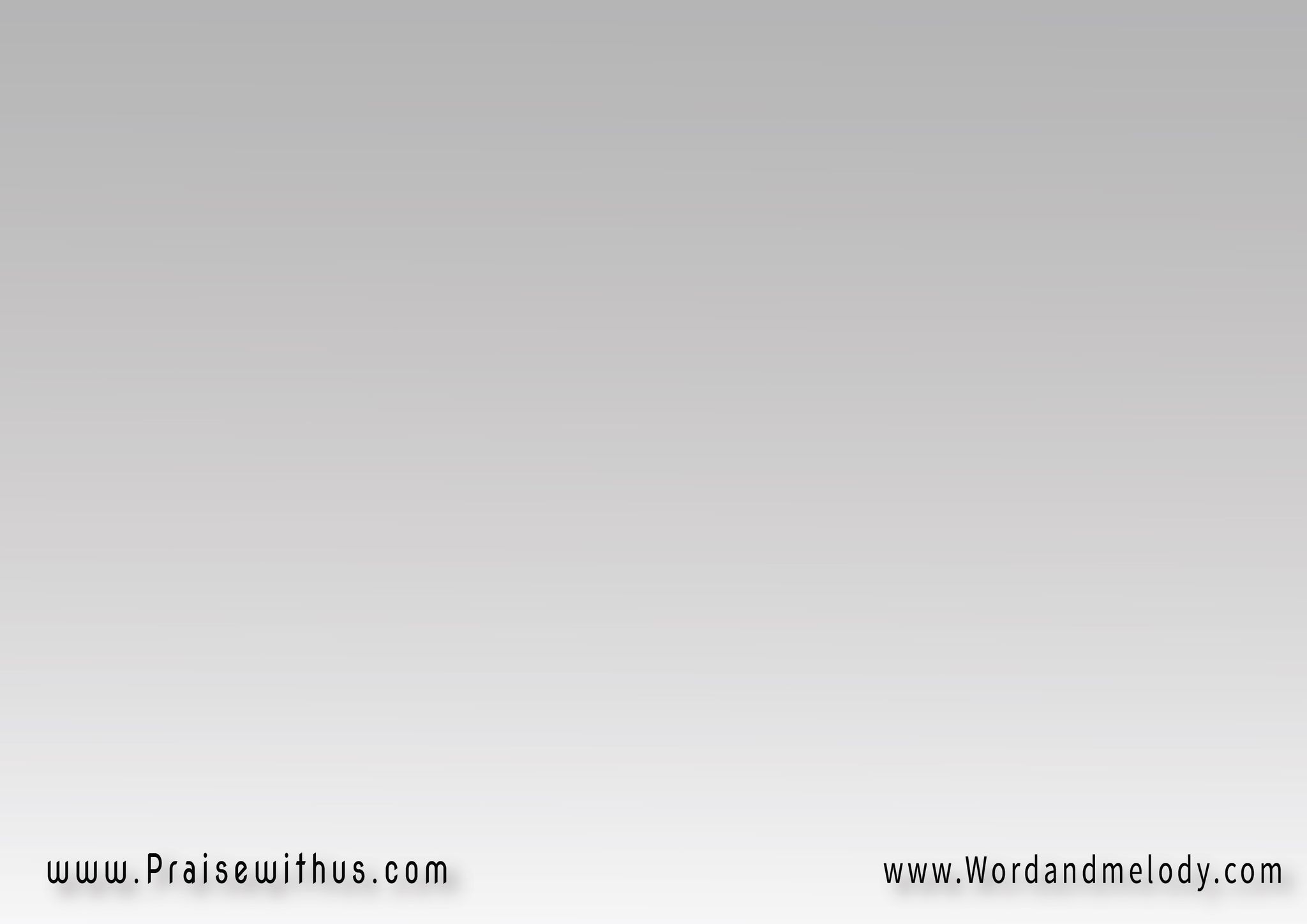 2-
صفق يالا للرب بايدك 
وارفع احلى نشيدخلي حضوره ومجده فينا 
يوم ورا يوم بزيد
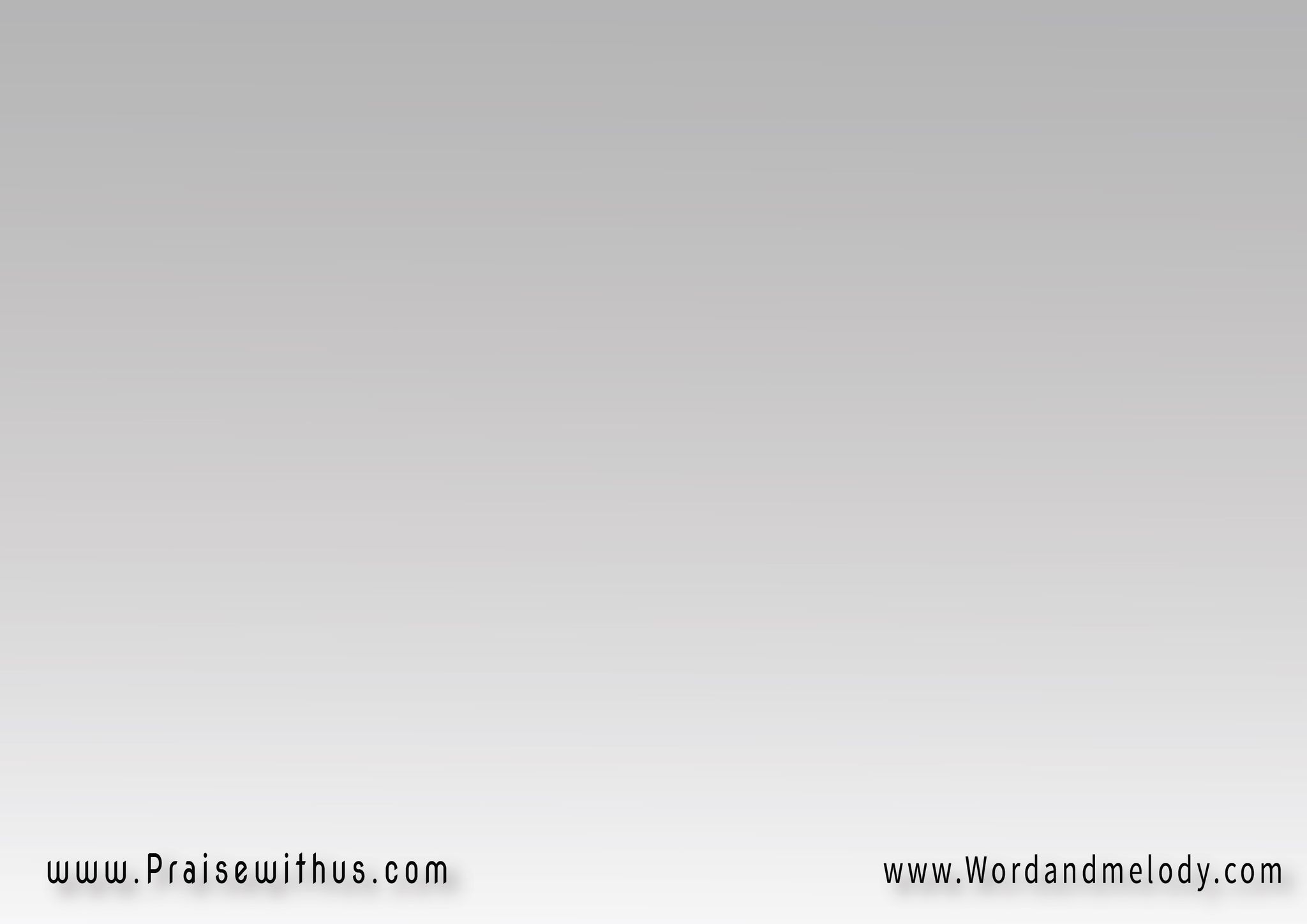 إلمس مجد الابوإفتح قلبك بابقوم هلل وإديله المجددا جاى على السحاب
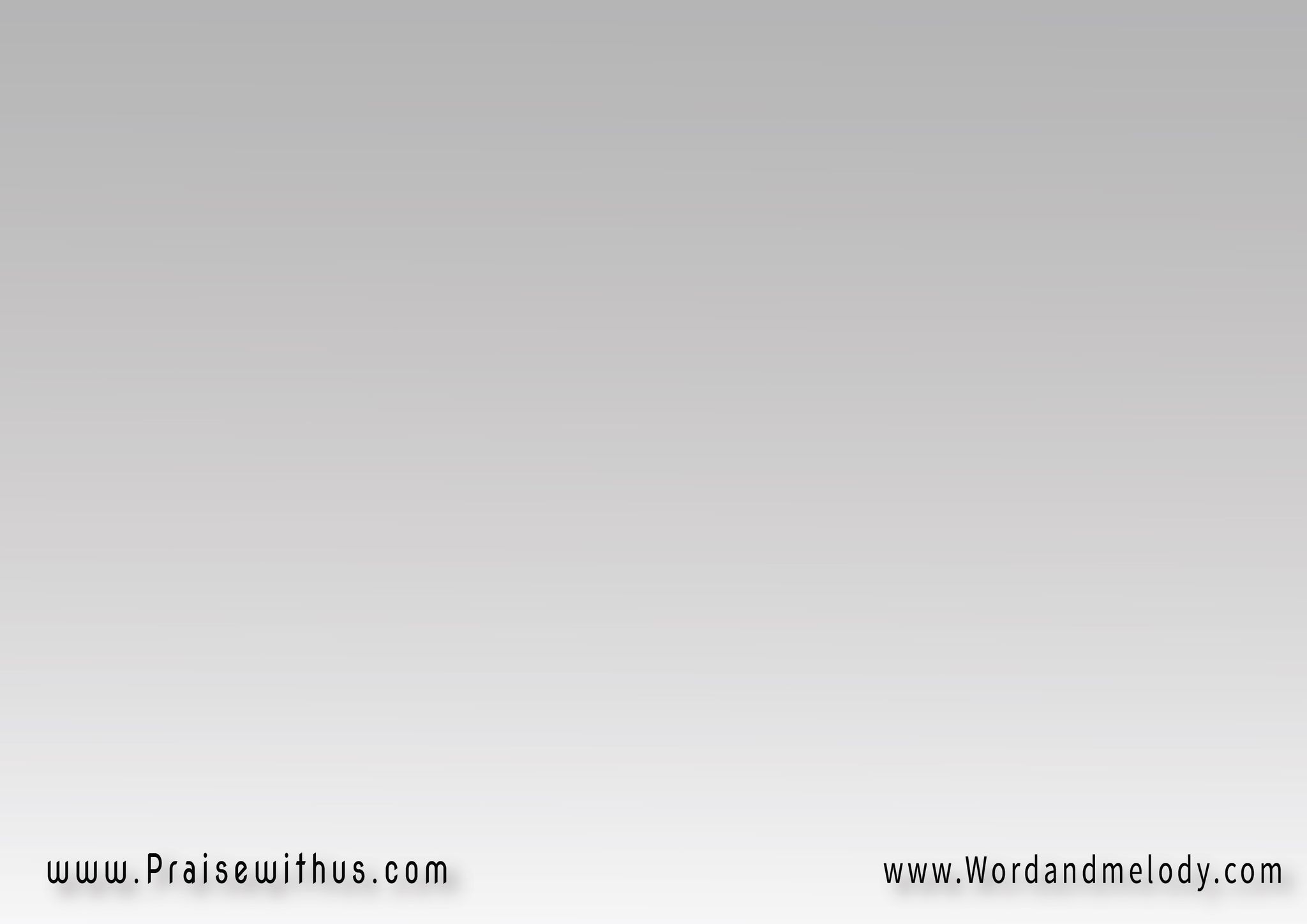 على صوتك بالتسبيحوإنشد للمسيحهو الأسم الغالي العاليليه كل المديح
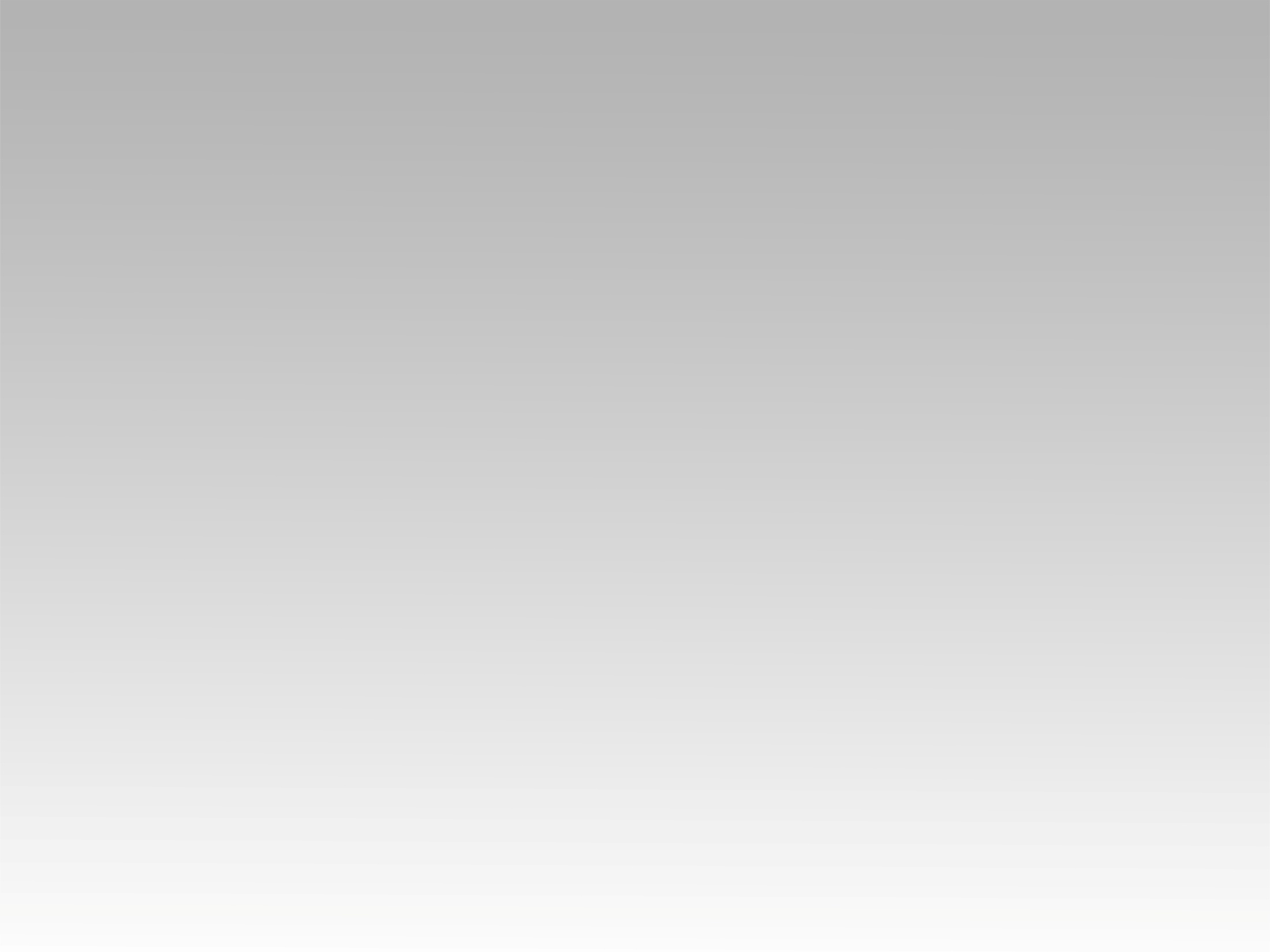 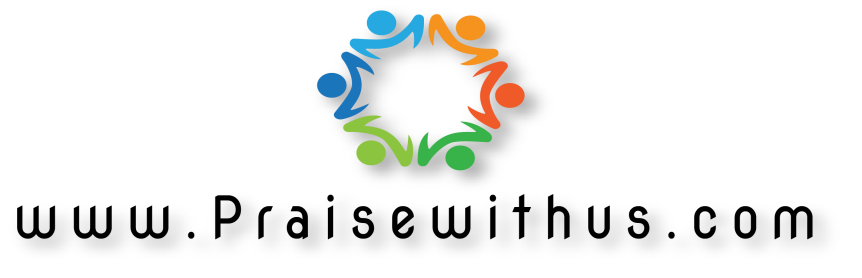